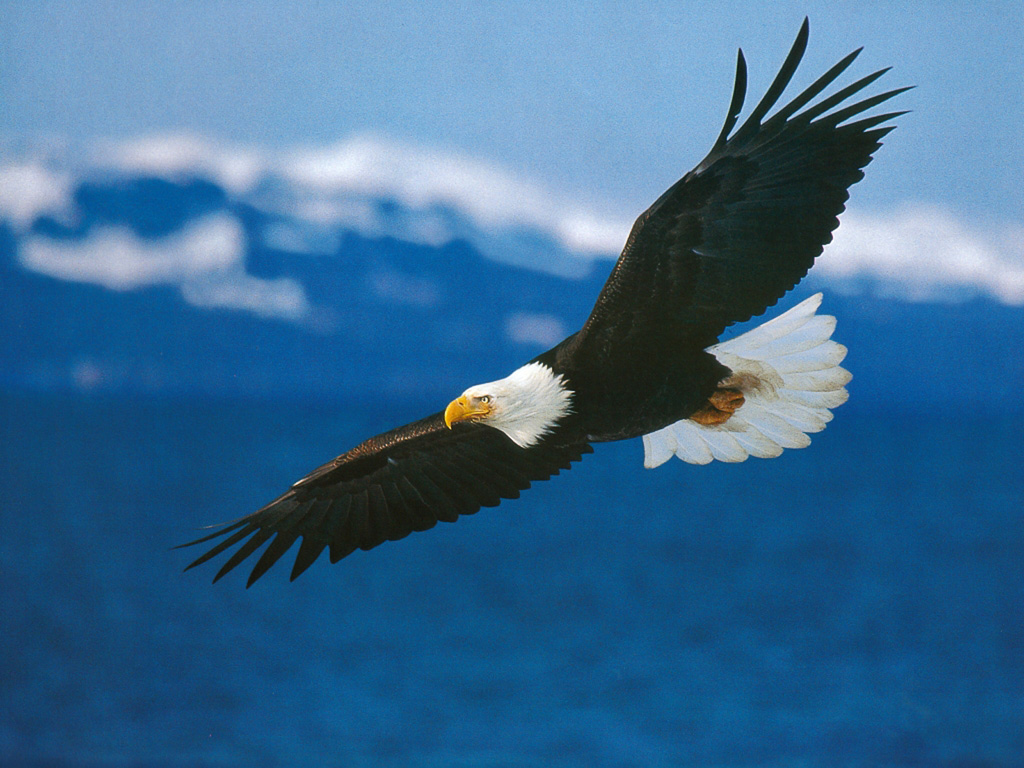 大先知书（一）：以赛亚书、耶利米书
先知书概要
旧约圣经的最后十七卷书为先知书，其中又按篇幅长短分为大先知书和小先知书。

赞美诗篇类主要是在以色列鼎盛时期写成的，先知书则是在以色列的没落和黑暗时期写的。

一些重要先知（以利亚、以利沙、拿单等等）没有留下书卷

先知书的主要信息：
揭示人的罪恶；
呼吁人的悔改；
宣告神的审判；
预言神的救赎
大先知书总体介绍
以赛亚书：包含两个主要的信息 – 审判和安慰。以赛亚书指出犹大的罪，并宣告神对犹大及各国的审判，以及审判以后的祝福和救赎。

耶利米书：犹大的败坏已经无药可救，耶利米面对拒绝和迫害，宣告就在眼前的审判。犹大因违背神而凋零，但恩慈的神也应许与他们重立新约。

 耶利米哀歌：由五篇哀悼的诗组成，是为被毁的耶路撒冷的被毁所唱的悼词。书中对耶利米的心中的哀痛表露无遗。
大先知书总体介绍
以西结书：在耶路撒冷被毁前后，以西结向被掳到巴比伦的犹太人宣讲信息。他的信息是要人们相信，耶路撒冷的毁灭是不可避免的，但他们的被掳却是暂时的。以西结也宣告了神对犹大的敌人的审判，并以对犹大的将来的启示异像而结束。


但以理书：记载了历史发展的详细预言，说明了神掌管历史的主权。当以色列失望无助的时候，但以理书通过揭示神的能力和计划，给他们带来鼓励。
以赛亚书简介
作者以赛亚受过高深的教育，他与王室成员有密切的关联。

以赛亚的事工时期为主前740-680年，历经犹大王乌西雅、约坦、亚哈斯、希西家、玛拿西。

与以赛亚同时期的先知有何西阿和弥迦。时值亚述国鼎盛，及北国被掳前后。

以赛亚书亦被称为小圣经，其结构与整部圣经有许多相似之处。

根据犹太人传统，以赛亚被邪恶的玛拿西王锯为两半而死。
以赛亚书总体结构
预言（审判）：一至三十五章
针对犹大的预言（1：1 – 12：6）
针对各国的预言（13：1 – 23：18）
关于主的日子的预言（24：1 – 27：13）
关于审判和祝福的预言（28：1 – 35：10）

历史（过渡）：三十六至三十九章
西希家的拯救、疾病、过犯

拯救（盼望）：四十至六十六章
以色列的拯救（40:1 – 48:22）
以色列的拯救者（49：1 – 57：21）
以色列荣耀的将来（58：1 — 66：24）
针对犹大的预言--审判
天哪，要听！地啊，侧耳而听！因为耶和华说我养育儿女，将他们养大，他们竟悖逆我。牛认识主人，驴认识主人的槽，以色列却不认识；我的民却不留意。嗐！犯罪的国民，担着罪孽的百姓；行恶的种类，败坏的儿女！他们离弃耶和华，藐视以色列的圣者，与他生疏，往后退步。（一：2-4）

	耶路撒冷败落，犹大倾倒；因为他们的舌头和行为与耶和华反对，惹了他荣光的眼目。（三：8）
针对犹大的预言—复兴
我必反手加在你身上，炼尽你的渣滓，除净你的杂质。我也必复还你的审判官，像起初一样，复还你的谋士，像起先一般。然后，你必称为公义之城，忠信之邑。锡安必因公平得蒙救赎；其中归正的人必因公义得蒙救赎。(一:25-27)

	因有一婴孩为我们而生；有一子赐给我们。政权必担在他的肩头上；他名称为奇妙策士、全能的神、永在的父、和平的君。他的政权与平安必加增无穷。他必在大卫的宝座上治理他的国，以公平公义使国坚定稳固，从今直到永远。万军之耶和华的热心必成就这事。(九:6-7)
针对各国的预言(13-23章)
巴比伦素来为列国的荣耀，为迦勒底人所矜夸的华美，必像神所倾覆的所多玛、蛾摩拉一样。其内必永无人烟，世世代代无人居住。亚拉伯人也不在那里支搭帐棚；牧羊的人也不使羊群卧在那里。(十三:19-20)

	其他国家:亚述、非利士、摩押、大马色、撒玛利亚、古实、埃及、度玛（以东）、亚拉伯、耶路撒冷、推罗、西顿
耶和华的日子(24-27章)
到那日，人必说：看哪，这是我们的神；我们素来等候他，他必拯救我们。这是耶和华，我们素来等候他，我们必因他的救恩欢喜快乐。（廿五：9）
审判与祝福(28-35章)
因为耶和华向万国发忿恨，向他们的全军发烈怒，将他们灭尽，交出他们受杀戮。(卅四:2)

	并且耶和华救赎的民必归回，歌唱来到锡安；永乐必归到他们的头上；他们必得着欢喜快乐，忧愁叹息尽都逃避。（卅五：10）
历史的过渡：希西家的故事(36-39章)
希西家蒙拯救：敌人、疾病（36-38章）
希西家犯罪：讨好巴比伦（39章）
以色列的拯救(40-48章)
有人声喊着说：在旷野预备耶和华的路，在沙漠地修平我们神的道。一切山洼都要填满，大小山冈都要削平；高高低低的要改为平坦，崎崎岖岖的必成为平原。(四十:3-4)

受安慰:因为以色列的拯救、神的伟大、神的仆人、以色列的回归、神使用古列、巴比伦被毁
以色列的拯救者(49-57章)
他被藐视，被人厌弃；多受痛苦，常经忧患。他被藐视，好像被人掩面不看的一样；我们也不尊重他。他诚然担当我们的忧患，背负我们的痛苦；我们却以为他受责罚，被神击打苦待了。哪知他为我们的过犯受害，为我们的罪孽压伤。因他受的刑罚，我们得平安；因他受的鞭伤，我们得医治。我们都如羊走迷；各人偏行己路；耶和华使我们众人的罪孽都归在他身上。(五十三:3-6)
以色列荣耀的将来(58-66章)
看哪！我造新天新地；从前的事不再被记念，也不再追想。你们当因我所造的永远欢喜快乐；因我造耶路撒冷为人所喜，造其中的居民为人所乐。我必因耶路撒冷欢喜，因我的百姓快乐；其中必不再听见哭泣的声音和哀号的声音。(六十五:17-19)
耶利米书简介
耶利米是以色列历史中最为重要的先知之一，该书是他所写的一部自传。

耶利米的事工时期为主前627-580年，亲眼目睹了他所预言的犹大国的毁灭。

与耶利米同时期的先知有西番亚、哈巴谷、但以理、以西结。期间犹大国先后受到埃及、亚述、及巴比伦的威胁。

耶利米亦被称为“流泪的先知”。

因为即将面对惨痛的毁灭，神命令耶利米不许结婚（十六：2）。
耶利米书总体结构
毁灭之前	：一至卅三章
耶利米受命	：第一章
对犹大的谴责	：二至廿五章
耶利米遭迫害	：廿六至二十九章
将来的复兴	：卅至卅三章

毁灭之中	：卅四至四十五章

毁灭之后	：四十六至五十二章
对各国的谴责	：四十六至五十一章
历史的回顾	：五十二章
耶利米受命（第一章）
便雅悯地亚拿突城的祭司中，希勒家的儿子耶利米的话记在下面。犹大王亚们的儿子约西亚在位十三年，耶和华的话临到耶利米。从犹大王约西亚的儿子约雅敬在位的时候，直到犹大王约西亚的儿子西底家在位的末年，就是十一年五月间耶路撒冷人被掳的时候，耶和华的话也常临到耶利米。耶利米说，耶和华的话临到我说：我未将你造在腹中，我已晓得你；你未出母胎，我已分别你为圣；我已派你作列国的先知。（耶一：1-5）
对犹大的谴责（二至廿五章）
雅各家、以色列家的各族啊，你们当听耶和华的话。耶和华如此说：你们的列祖见我有什么不义，竟远离我，随从虚无的神，自己成为虚妄的呢﹖他们也不说：那领我们从埃及地上来，引导我们经过旷野，沙漠有深坑之地，和干旱死荫、无人经过、无人居住之地的耶和华在哪里呢﹖我领你们进入肥美之地，使你们得吃其中的果子和美物；但你们进入的时候就玷污我的地，使我的产业成为可憎的。祭司都不说，耶和华在哪里呢﹖传讲律法的都不认识我。官长违背我；先知藉巴力说预言，随从无益的神。耶和华说：我因此必与你们争辩，也必与你们的子孙争辩。（耶二：5-9）
耶利米遭迫害（廿六-廿九章）
耶利米在耶和华殿中说的这些话，祭司、先知与众民都听见了。耶利米说完了耶和华所吩咐他对众人说的一切话，祭司、先知与众民都来抓住他，说：你必要死！你为何托耶和华的名预言，说这殿必如示罗，这城必变为荒场无人居住呢﹖于是众民都在耶和华的殿中聚集到耶利米那里。犹大的首领听见这事，就从王宫上到耶和华的殿，坐在耶和华殿的新门口。祭司、先知对首领和众民说：这人是该死的；因为他说预言攻击这城，正如你们亲耳所听见的。（耶廿六：7-11）
将来的复兴（卅至卅三章）
耶和华如此说：我必使雅各被掳去的帐棚归回，也必顾惜他的住处。城必建造在原旧的山冈；宫殿也照旧有人居住。必有感谢和欢乐的声音从其中发出，我要使他们增多，不致减少；使他们尊荣，不致卑微。他们的儿女要如往日；他们的会众坚立在我面前；凡欺压他们的，我必刑罚他。他们的君王必是属乎他们的；掌权的必从他们中间而出。我要使他就近我，他也要亲近我；不然，谁有胆量亲近我呢﹖这是耶和华说的。你们要作我的子民，我要作你们的神。看哪，耶和华的忿怒好像暴风已经发出；是扫灭的暴风，必转到恶人的头上。（卅：18-23）
耶路撒冷被毁（卅四至四十五章）
迦勒底的军队追赶他们，在耶利哥的平原追上西底家，将他拿住，带到哈马地的利比拉、巴比伦王尼布甲尼撒那里；尼布甲尼撒就审判他。巴比伦王在利比拉、西底家眼前杀了他的众子，又杀了犹大的一切贵冑，并且剜西底家的眼睛，用铜炼锁着他，要带到巴比伦去。迦勒底人用火焚烧王宫和百姓的房屋，又拆毁耶路撒冷的城墙。那时，护卫长尼布撒拉旦将城里所剩下的百姓和投降他的逃民，以及其余的民都掳到巴比伦去了。护卫长尼布撒拉旦却将民中毫无所有的穷人留在犹大地，当时给他们葡萄园和田地。（耶卅九：5-10）
对各国的谴责（四十五至五十一章）
埃及、非利士、摩押、亚扪、以东、大马色、基达和夏琐、以拦、巴比伦
历史的回顾（五十二章）
耶路撒冷被攻占（1-11节）
耶路撒冷被毁（12-23节）
被掳至巴比伦（24-30节）
约雅斤被解救（31-34节）
盼望
耶和华如此说：为巴比伦所定的七十年满了以后，我要眷顾你们，向你们成就我的恩言，使你们仍回此地。耶和华说：我知道我向你们所怀的意念是赐平安的意念，不是降灾祸的意念，要叫你们末后有指望。你们要呼求我，祷告我，我就应允你们。你们寻求我，若专心寻求我，就必寻见。（耶廿九：10-13）